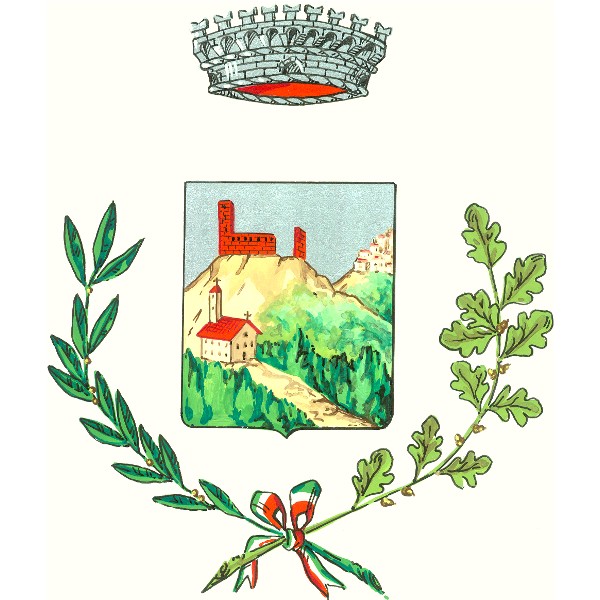 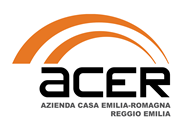 Comune di Baiso
Programma regionale 
Patto per la Casa
(D.G.R. n.1686 del 10/10/2022 e n.960 del 12/06/2023)


Baiso, giovedì 13 febbraio 2025
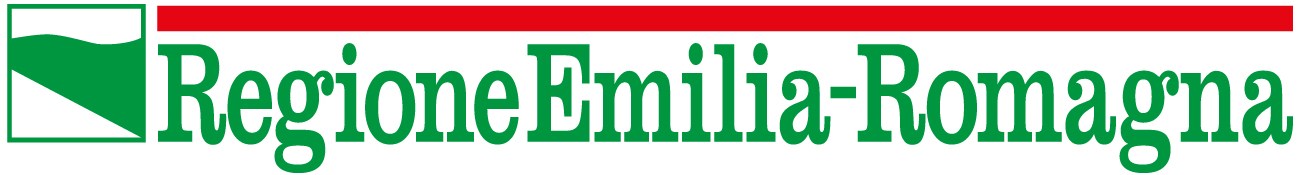 Strumento e obiettivo
Il Patto per la Casa ha l’obiettivo di 

immettere nuovi alloggi sul mercato della locazione a canone calmierato, favorendo l’utilizzo del patrimonio esistente sfitto per rispondere ai bisogni abitativi della fascia media della popolazione esclusa dal mercato libero, ma solvibile in quello calmierato 
in tempi rapidi
con risorse definite

incrementare l’attività dell’Agenzia per l’Affitto di Acer
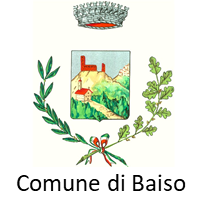 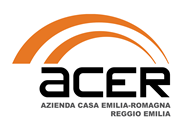 2
ACER Azienda Casa Emilia Romagna di Reggio Emilia
Finalità
Ampliare il numero di alloggi a canone concordato, attingendo dal patrimonio abitativo PRIVATO già disponibile ed utilizzabile
Attrarre e fidelizzare i proprietari con incentivi e forme di garanzia rispondendo alla necessità di sicurezza in termini di solvibilità e affidabilità dell’inquilino
Sostenere gli inquilini, ove ne ricorrano le condizioni, con contributi ad ulteriore calmierazione del mercato
Promuovere ed incentivare la gestione dell’Agenzia per l’Affitto di ACER incaricata di effettuare la gestione e attivare il Programma regionale
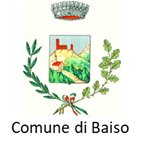 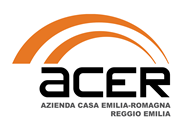 3
ACER Azienda Casa Emilia Romagna di Reggio Emilia
Risorse
Beneficiari 

I Comuni, nello specifico il Comune di Baiso che ha aderito al Programma regionale e che dispone delle risorse economiche per sostenere il progetto, possono erogare:
quote a favore dei proprietari per attività tecnico-amministrative e incentivi manutentivi 
quote a garanzia per dolo, morosità (canoni e spese condominiali), spese legali
quote a beneficio degli inquilini per compensare la differenza fra il canone percepito dal proprietario e il canone sostenibile per il conduttore
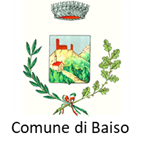 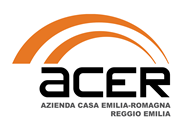 4
ACER Azienda Casa Emilia Romagna di Reggio Emilia
Modalità attuative
MODALITA’ DI INTERMEDIAZIONE (TIPO B): 
L’Agenzia per l’Affitto svolge attività di intermediazione e supporto ai proprietari e offre garanzie. 

MODALITA’ DIRETTA (TIPO C): 
Il contratto di locazione è stipulato tra il proprietario e l’Agenzia che a sua volta concede l’alloggio all’inquilino con contratti di sub-locazione.
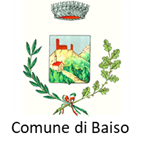 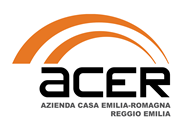 5
ACER Azienda Casa Emilia Romagna di Reggio Emilia
Intermediazione e supporto nella gestione (TIPO B)
Il contratto di affitto è stipulato tra il proprietario e l’inquilino
L’Agenzia assume un ruolo di supporto e intermediazione tra il proprietario e l’inquilino, fornisce specifici livelli di servizio e garanzie e gestisce le risorse disponibili
L’Agenzia eroga, per conto del Comune, i contributi a fondo perduto
Il rapporto fra Agenzia e Comune è regolato da specifica convenzione
Il Comune vigila e controlla l’operato dell’Agenzia ai fini della corretta attuazione del Programma
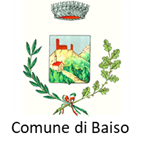 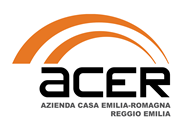 6
ACER Azienda Casa Emilia Romagna di Reggio Emilia
Gestione diretta (TIPO C)
Il patrimonio abitativo reso disponibile dal proprietario è dato in affitto direttamente all’Agenzia e da questa gestito autonomamente
Sussistono due rapporti distinti:  contratto di locazione proprietario/Agenzia e contratto di sub-locazione Agenzia/inquilino
L’Agenzia cura direttamente i rapporti con i proprietari e con gli inquilini, fornisce specifici livelli di servizio e garanzie e gestisce le risorse disponibili
L’Agenzia è garantita nelle proprie attività dal fondo Regionale messo a disposizione del Programma 
Il rapporto tra Agenzia e Comune si sancisce attraverso specifica convenzione
Il Comune vigila e controlla l’operato dell’Agenzia ai fini della corretta attuazione del Programma
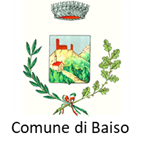 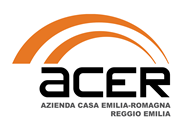 7
ACER Azienda Casa Emilia Romagna di Reggio Emilia
I Proprietari
Mettono a disposizione per almeno 5 anni (3+2) il proprio alloggio a canone concordato come definito dagli Accordi territoriali. Ai fini dell’accesso al Programma, il canone non può essere superiore ad € 650 mensili.
Gli alloggi messi a disposizione dovranno essere sfitti e immediatamente utilizzabili o comunque interessati da modesti interventi di manutenzione ordinaria e straordinaria, necessari per renderli abitabili, quali ad esempio: Attestato Prestazione Energetica (APE), dichiarazione conformità e messa in sicurezza degli impianti elettrico e gas, interventi in generale che si dovessero rendere indispensabili all’effettivo utilizzo. 
Sono supportati nella gestione amministrativa e tecnica dell’immobile per l’attivazione del contratto, la registrazione e successiva chiusura dello stesso.
Beneficiano del puntuale pagamento del canone (Tipo C) o sono supportati dall’Agenzia in caso di problemi nella riscossione degli affitti  (Tipo B)
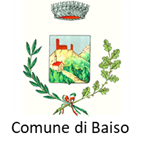 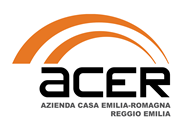 8
ACER Azienda Casa Emilia Romagna di Reggio Emilia
I Proprietari
Possono accedere al fondo di garanzia per morosità e contenzioso fino ad un importo massimo di € 4.000 (che può aumentare fino a  5.000 € se viene applicato al contratto il canone minimo previsto dall’Accordo Territoriale) per:
copertura di mensilità del canone non corrisposte
copertura di spese condominiali
copertura per il ripristino di eventuali danni arrecati all’immobile con dolo o colpa grave da parte dell’inquilino
copertura di spese legali necessarie per la soluzione di eventuale contenzioso con l’inquilino.
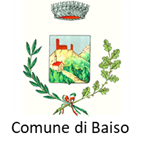 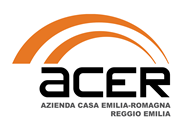 9
ACER Azienda Casa Emilia Romagna di Reggio Emilia
I Proprietari
Possono accedere al fondo di garanzia per attività tecnico-amministrative e interventi di manutenzione fino ad un importo massimo di € 6.000 per:
In fase di attivazione del contratto: elaborazione Attestato Prestazione Energetica, dichiarazione conformità e sicurezza impianti, registrazione contratto e spese conseguenti compreso eventuale costo di asseverazione, interventi di manutenzione ordinaria e straordinaria che dovessero rivelarsi indispensabili per l’utilizzo dell’alloggio, ecc.
Durante la conduzione del contratto: manutenzioni di tipo straordinario e/o interventi urgenti e indifferibili, comprese eventuali verifiche e/o perizie tecniche propedeutiche agli interventi stessi
In fase di chiusura del contratto: ripristino dell’immobile rispetto al deterioramento dovuto alla normale usura dello stesso, in modo da riportarlo alle medesime condizioni in cui si trovava al momento della consegna
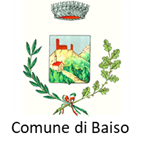 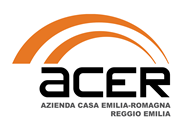 10
ACER Azienda Casa Emilia Romagna di Reggio Emilia
I Proprietari
Garanzia di rientro in disponibilità dell’alloggio
Agevolazioni fiscali: aliquota IMU dedicata pari al 6/1000 (anziché al 10,30) e cedolare secca al 21% per il comune di Baiso
Durata del contratto inferiore rispetto al contratto a libero mercato
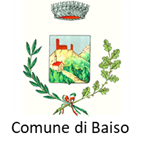 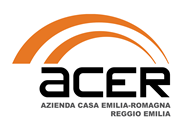 11
ACER Azienda Casa Emilia Romagna di Reggio Emilia
Gli Inquilini
Gli utilizzatori degli alloggi messi a disposizione devono possedere determinati requisiti previsti dal Regolamento Regionale, la cui verifica viene effettuata dall’Ufficio Casa dell’Unione Tresinaro Secchia, in collaborazione con l’Agenzia 

Per potersi candidare a futuri inquilini occorre possedere un ISEE ordinario o corrente, riferito al proprio nucleo familiare, compreso tra € 9.360 ed € 35.000

L’attribuzione dell’alloggio non segue rigide graduatorie predeterminate, ma si fonda sull’incontro tra domanda e offerta e sulla sostenibilità economica dell’affitto rispetto al reddito familiare. L’Agenzia verifica preventivamente che il rapporto tra il canone dell’alloggio proposto e il reddito familiare netto non superi determinate soglie previste dal Regolamento.
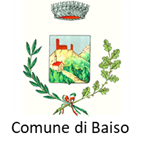 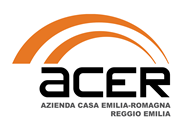 12
ACER Azienda Casa Emilia Romagna di Reggio Emilia
Gli Inquilini
L’inquilino può beneficiare di una riduzione stabile dell’affitto in relazione all’incidenza del canone rispetto al suo reddito familiare, grazie ad una quota di fondo messa a disposizione del Programma regionale
La riduzione è applicata per l’intera durata del contratto (3+2); in caso di rinnovo contrattuale (+2) è dimezzata
Il proprietario percepisce comunque il canone di locazione concordato con l’Agenzia in fase di valutazione iniziale
Agli inquilini non è in nessun caso richiesto il versamento di un deposito cauzionale alla sottoscrizione del contratto in quanto provvede l’Agenzia ad offrire adeguate garanzie di solvibilità
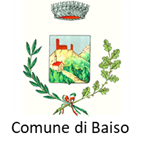 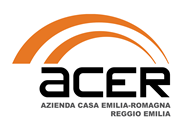 13
ACER Azienda Casa Emilia Romagna di Reggio Emilia
Soggetto gestore – ACER Reggio Emilia
Acer tramite il servizio dell’Agenzia per l’Affitto opera in convenzione con il Comune di Baiso per svolgere le seguenti attività: 
gestire gli alloggi messi a disposizione dai proprietari
fornire adeguati livelli di supporto e di servizi ai proprietari
vigilare sull’andamento del contratto di locazione per minimizzare l’utilizzo delle garanzie e, nel caso, intervenire tempestivamente
occuparsi della fase di attivazione del contratto (APE, registrazione, dichiarazioni di conformità, ecc…)
occuparsi della fase di conduzione (eventuali interventi di manutenzione straordinaria: es. rottura di sanitari, ecc…)
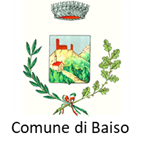 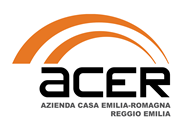 14
ACER Azienda Casa Emilia Romagna di Reggio Emilia
Soggetto gestore – ACER Reggio Emilia
Inoltre ACER si occupa:
della fase di chiusura e riconsegna dell’alloggio al proprietario al termine del contratto (ripristini ordinari e straordinari)
della gestione delle eventuali controversie derivanti da morosità dell’inquilino, anche attivando appositi servizi amministrativo - legali in materia di morosità, sfratti e contenzioso
del monitoraggio dello stato dell’alloggio, anche attraverso sopralluoghi, e del controllo puntuale di eventuali morosità a vario titolo (canone, spese condominiali)
della gestione sociale delle eventuali controversie fra proprietario e inquilino o fra inquilino e altri condomini
collabora con il Comune Baiso per la ricerca e l’individuazione di alloggi disponibili
svolge attività di comunicazione e diffusione del Programma in modo mirato
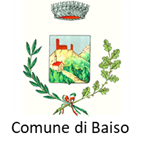 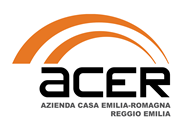 15
ACER Azienda Casa Emilia Romagna di Reggio Emilia
ACER Reggio Emilia – chi è
ACER Reggio Emilia è un ente pubblico economico dei Comuni e della Provincia di Reggio Emilia, che opera con tutti i Comuni della provincia per l’attuazione delle Politiche abitative.

Nato nel 1921, ACER Reggio Emilia svolge la propria attività grazie a 50 dipendenti che presentano diverse professionalità: tecniche, amministrative, legali, sociali.

ACER Reggio Emilia gestisce circa 5200 alloggi di proprietà pubblica e privata, in 540 fabbricati, dove vivono oltre 14mila persone
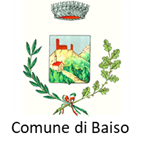 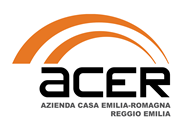 16
ACER Azienda Casa Emilia Romagna di Reggio Emilia
I numeri dell’Agenzia per l’Affitto
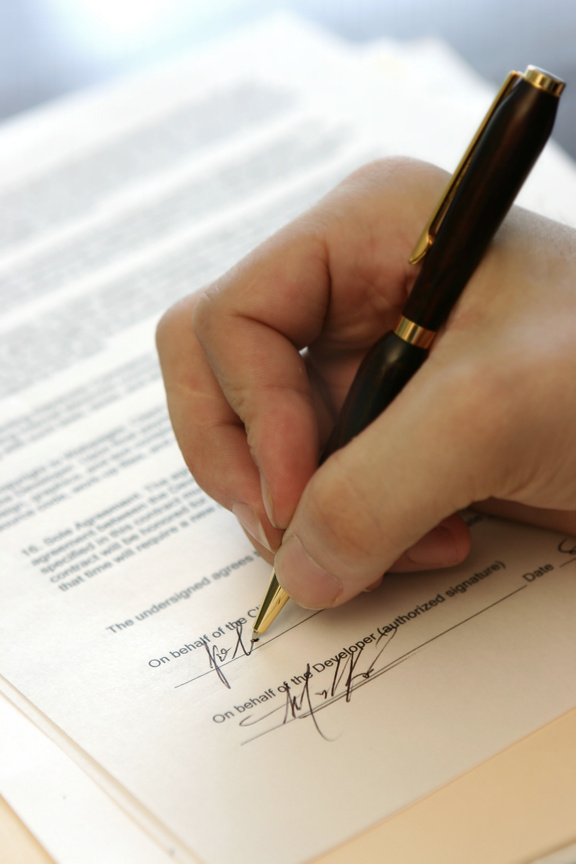 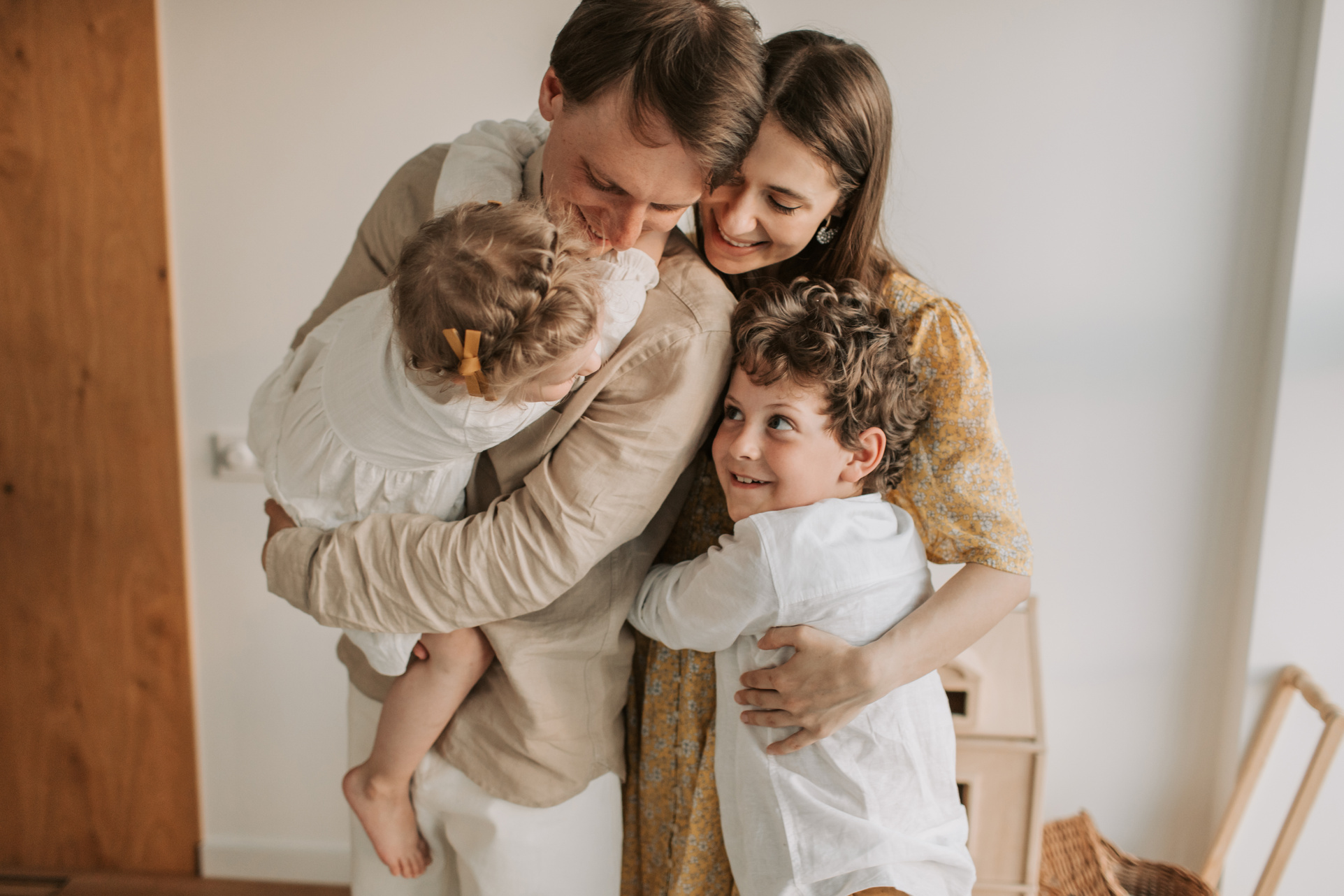 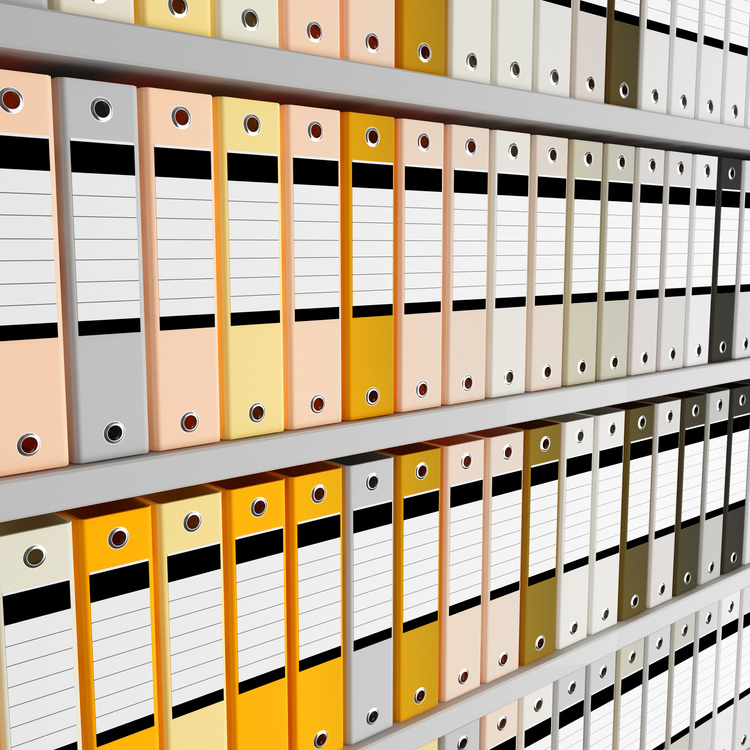 700
Domande 2022-2024
300
Contratti in corso
581
Contratti stipulati
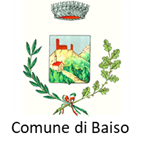 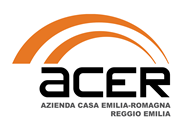 17
ACER Azienda Casa Emilia Romagna di Reggio Emilia
Affittare è vantaggioso
Ipotesi per un appartamento con 2 camere da letto di circa 70 mq e rendita catastale di circa 468 €
CASA NON AFFITTATA
IMU € 810
Spese condominiali € 1.500
TOTALE SPESE € 2.310
CASA AFFITTATA CON PATTO PER LA CASA
canone annuo (€ 600/mese) 		7200
da cui si sottraggono le seguenti spese 
IMU 						  472  
Spese condominiali 				  300
   (quota a carico la proprietà)
Tasse sulla locazione				  720

TOTALE AL NETTO DELLE SPESE =                 € 5.708
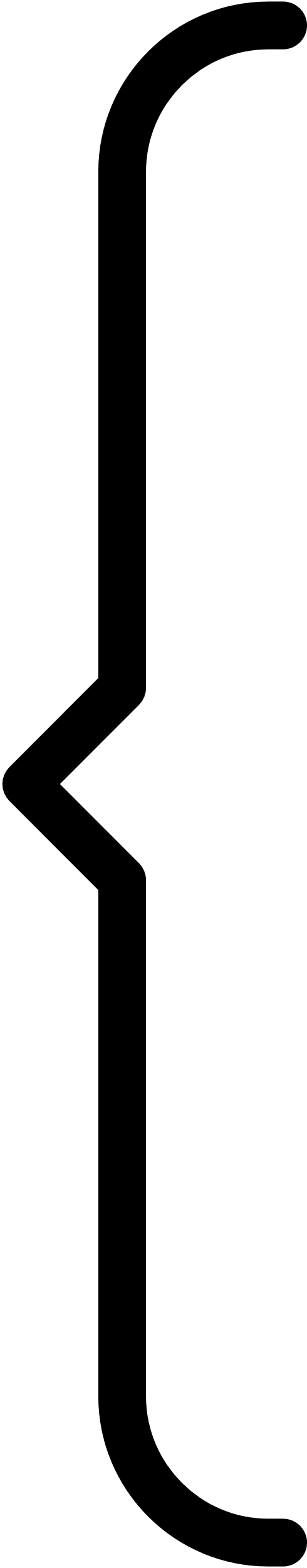 € 1.492
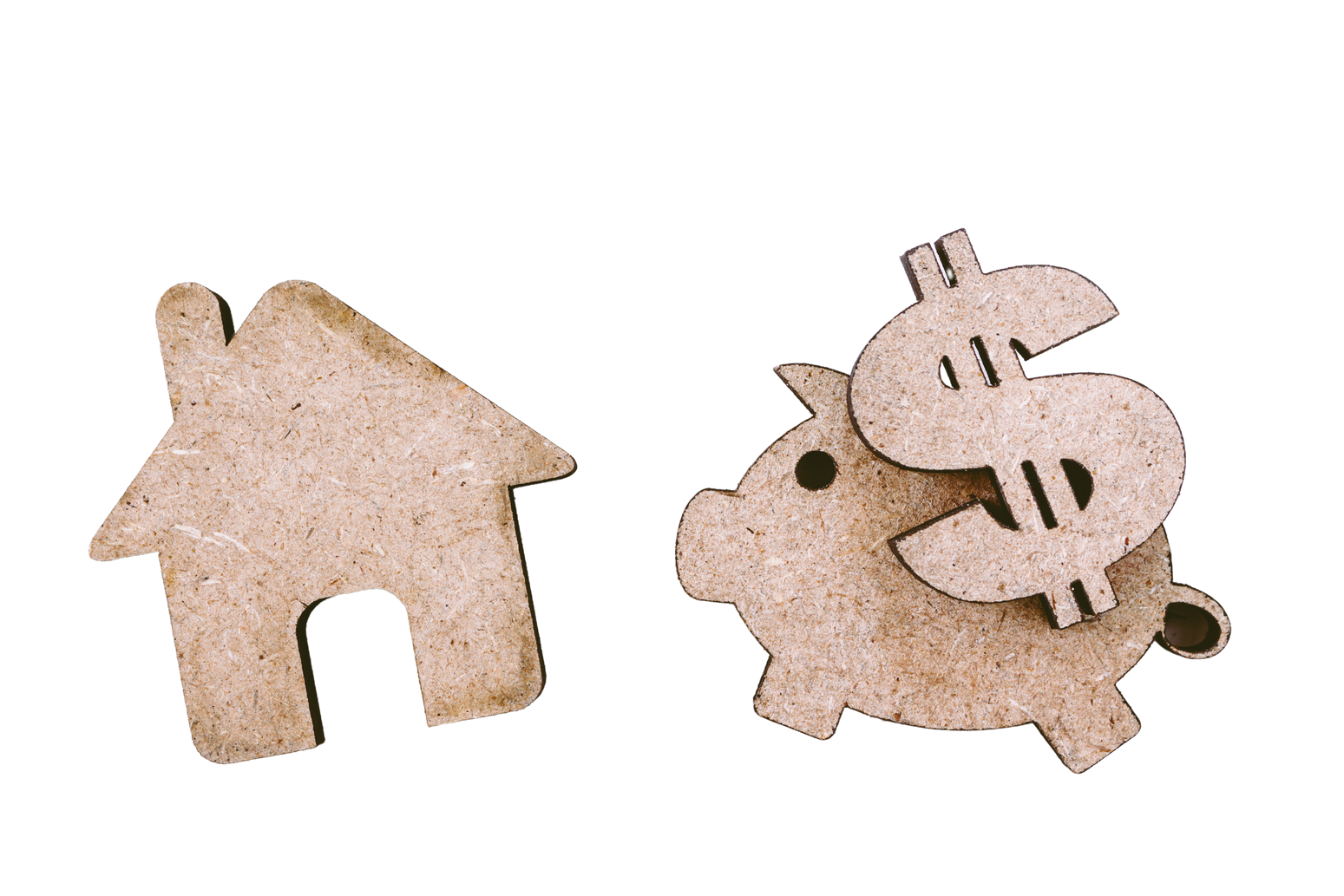 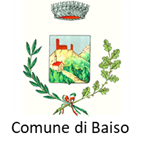 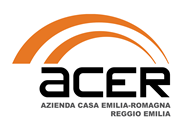 18
ACER Azienda Casa Emilia Romagna di Reggio Emilia
Grazie per l’attenzione
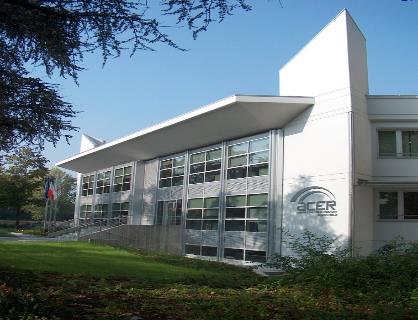 Per comunicazioni, richiesta di informazioni e di materiali relativi al Programma contattare:

Monica Caramaschi 
Tel. 0522.236674
E-mail: info@acer.re.it


www.acer.re.it
casa.acer.re.it
www.facebook.com/acer.re.it
www.powerhouseeurope.eu
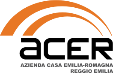 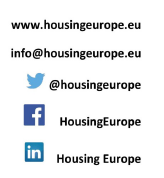 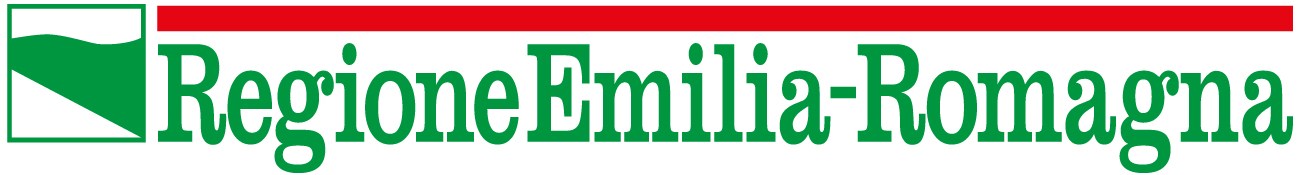 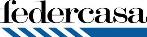 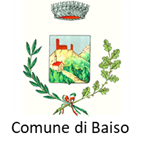 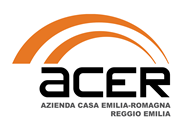 19
ACER Azienda Casa Emilia Romagna di Reggio Emilia